Stakeholder survey results 2021-2022
July 2022
Introduction
The Regulator of Social Housing has carried out a stakeholder survey, with fieldwork completed in March and April 2022. 
We have sought the views of registered providers and other stakeholders on a range of issues.
Our last stakeholder survey was published in 2020. Due to the coronavirus pandemic, we did not conduct a survey in 2021. 
In 2022 we changed the methodology we use in our survey to better reflect best practice. This included the addition of ‘neutral’ or ‘don’t know’ options for questions with choice scales. 
As a result of these changes to the methodology, it is not possible to make direct comparisons between these data and those received in previous years. 
We will use the results to inform 
our performance monitoring
continuous development of our operational approach
our corporate planning
Regulator of Social Housing
2
May 2022
Key findings
The number of responses was slightly higher than in 2020, but the types of organisations responding were broadly similar, with the majority being registered providers (RPs). We have seen a significant increase in the number of tenants responding compared to 2020.
The results remain positive, with at least 80% of respondents agreeing that:
The regulatory framework and our approach to regulation are consistent with our objectives on economic regulation.
They are aware of the regulator’s proposed high-level approach to implementing the regulatory changes outlined in the Social Housing White Paper.
Our approach to regulation is risk-based and assurance-based.
The regulator meets its objectives to be proportionate and minimise interference.
They are clear about any information and / or evidence that they are asked to provide by the regulator.
Our regulatory staff are knowledgeable about the nature and complexity of the sector.
Regulator of Social Housing
3
May 2022
Key findings
79% of respondents agreed that:
The regulator’s risk-based and assurance-based approach is reflected in their experience of being a regulated RP or how they understand RPs are regulated.
The regulator’s approach is co-regulatory.
The regulator takes action where possible to ensure that confidence in the sector is maintained, and access to finance on competitive terms continues.
78% of respondents found RSH publications very or somewhat useful.
77% agreed that the regulatory framework and our approach to regulation are consistent with our current objectives on consumer regulation.
76% said they were very or somewhat confident that the regulator will deliver the regulatory changes outlined in the Social Housing White Paper.
71% agreed that the regulator takes appropriate action in line with its current remit in response to referrals where the regulator finds consumer standards have been breached and tenants, or potential tenants, have been at significant risk of serious detriment.
Direct contact by letter or email remains by far the communication method preferred by stakeholders, with the website second and stakeholder events third.
Regulator of Social Housing
4
May 2022
Responses
409 stakeholders completed the survey, 43 more than in 2020.
330 (81%) of respondents were registered providers, including local authority registered providers, compared to 92% in 2020. 32 individual tenants completed the survey. 
Other stakeholders who responded include: lenders, investors, or credit rating agencies, government departments, individual tenants, tenant organisations, and trade bodies.
Regulator of Social Housing
5
May 2022
Profile of registered provider respondents
Of the registered providers that responded, 160 were large private registered providers (PRPs) (>1,000 units), and 142 were small PRPs (<1,000 units).
28 responses were from local authority registered providers (LARPs). This is similar to 2020 when 25 responses were received from local authority registered providers. For the first time, we have separated out LA registered provider results in our analysis.
72% of provider respondents classified themselves as housing associations. 12 for-profit providers responded (13 in 2020), 4% of the total number of respondents.
Regulator of Social Housing
6
May 2022
Section 1 – Regulatory Framework
Overall, 79% of respondents agreed with these statements, with only 5% disagreeing.
Regulator of Social Housing
7
May 2022
Section 2 – Delivery and Practice
Overall, 82% of respondents agreed with these statements
Regulator of Social Housing
8
May 2022
Section 2 – Delivery and Practice
Overall, 81% of respondents were very or somewhat clear about the information or evidence requested and only 8% stated it was not clear. This includes responses received from other stakeholders who may not receive regular requests for information. This is reflected in the large (29%) “neutral” response from other stakeholders.
Regulator of Social Housing
9
May 2022
Section 2 – Delivery and Practice
81% of respondents agreed that the regulator’s staff are knowledgeable about the complexity of the sector. This is up slightly from 79% in 2020 (where the response scale was the same). 
This includes responses received from other stakeholders who may not have regular interaction with the regulator's staff. This is reflected in the large (29%) “neutral” response from other stakeholders.
Regulator of Social Housing
10
May 2022
Section 3 – The regulator
78% found RSH publications very or somewhat useful and only 5% found them not useful. 
The Codes of Practice were the most useful (90% very or somewhat useful, of which 53% was very useful).
Very or somewhat 
useful
Regulator of Social Housing
11
May 2022
Section 3 – The regulator
Responses differed between stakeholder types, as would be expected given the different focus of stakeholders:
97% of large PRPs found the Sector Risk Profile very or somewhat useful with 89% finding it very useful. Regulating the Standards (96%) and the Codes of Practice (94%) were also reported as somewhat or very useful by large PRPs.
86% of small PRPs found the Codes of Practice very or somewhat useful.
96% of LARPs found the Codes of Practice very or somewhat useful.
Only 35% of LARPs found the fees statement useful and 24% found the global accounts useful. These publications are predominantly about PRPs. A majority of LARPs were neutral about these publications (fees statement: 62%, global accounts: 72%).
Other stakeholders found the Codes of Practice (88%) and Regulatory judgements / notices (86%) most useful, but found the more financial and technical documents less useful. In each case there were more ‘other’ respondents reporting a neutral response rather than finding them not useful. For example, 40% of other respondents were neutral on the fees statement compared to just 5% who found it not useful.
Regulator of Social Housing
12
May 2022
Section 3 – The regulator
Overall, 79% of stakeholders agreed with this statement and only 9% disagreed.
Five stakeholders (1%) strongly disagreed with this statement.
Regulator of Social Housing
13
May 2022
Section 3 – The regulator
Overall, 81% said that they are aware of the regulator’s proposed approach to implementing the regulatory changes outlined in the Social Housing White Paper.
Regulator of Social Housing
May 2022
14
Section 3 – The regulator
Overall, 76% of responders were very or somewhat confident that the regulator will deliver on the regulatory changes. 
Seven (2%) responders were not at all confident.
Regulator of Social Housing
15
May 2022
Section 3 – The regulator
Overall, 71% of stakeholders agreed with this statement.
Regulator of Social Housing
16
May 2022
Section 3 – The regulator
Direct contact by letter or e-mail remains the communication method preferred by stakeholders (93% very or somewhat helpful). 
Views were more mixed on social media, with only 35% finding Twitter or LinkedIn very or somewhat helpful and 6% finding this method of communication unhelpful.
Regulator of Social Housing
17
May 2022
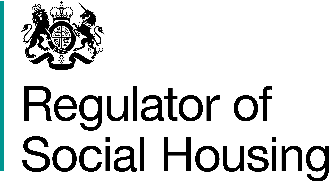 Regulator of Social Housing
0300 124 5225 
enquiries@rsh.gov.uk
www.gov.uk/rsh

twitter.com/rshengland
www.linkedin.com/company/regulator-of-social-housing

The Regulator of Social Housing regulates registered providers of social housing to promote a viable, efficient and well-governed social housing sector able to deliver homes that meet a range of needs.
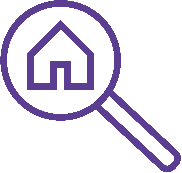 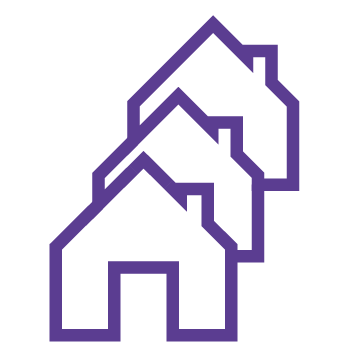 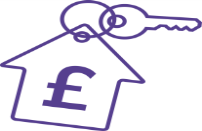 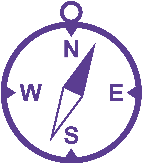 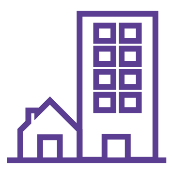 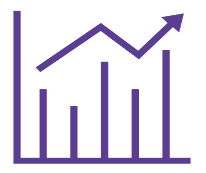 Regulator of Social Housing
18
May 2022